Quantum Dot Photoluminescence Switching via Reconfigurable Molecular Adlayers
DMR 1720139
Mark C. Hersam, Northwestern University
Precise and dynamic control of the function of materials in applications like catalysis, memory, and electronics is achievable by making the materials responsive to environmental stimuli in prescribed ways. Light is a particularly powerful remote trigger for responsive materials because it can be delivered by a remote source with precise control of time, location, energy, phase, and intensity. In a 4 PI collaboration within NU-MRSEC IRG-1, reversible light-triggered photoinduced electron transfer modulation of the photoluminescence intensity of cadmium selenide quantum dots has been achieved using chemisorbed photoswitchable furylfulgide molecules. These results show that molecular adlayers can impart optically driven reconfigurability to low-dimensional materials, thus setting the stage for dynamically controllable mixed-dimensional devices. 

Nano Letters, 21, 854 (2021).
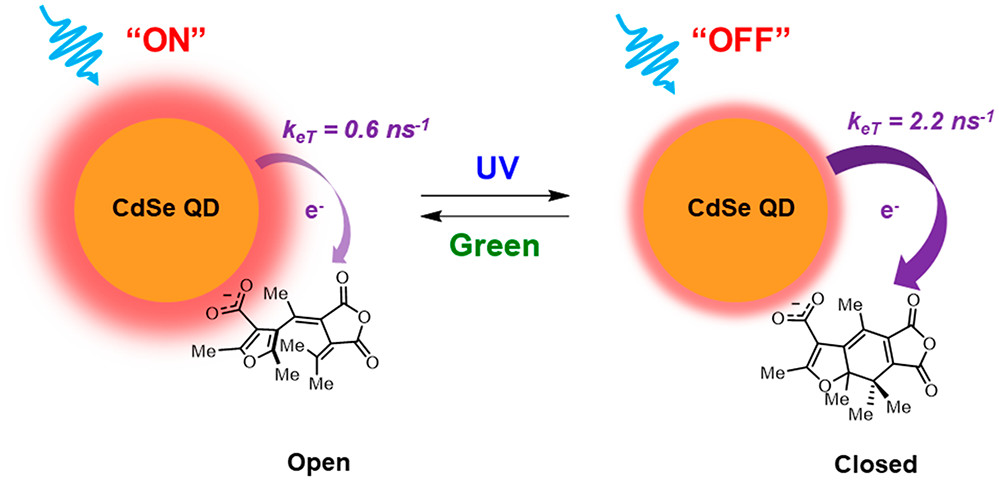 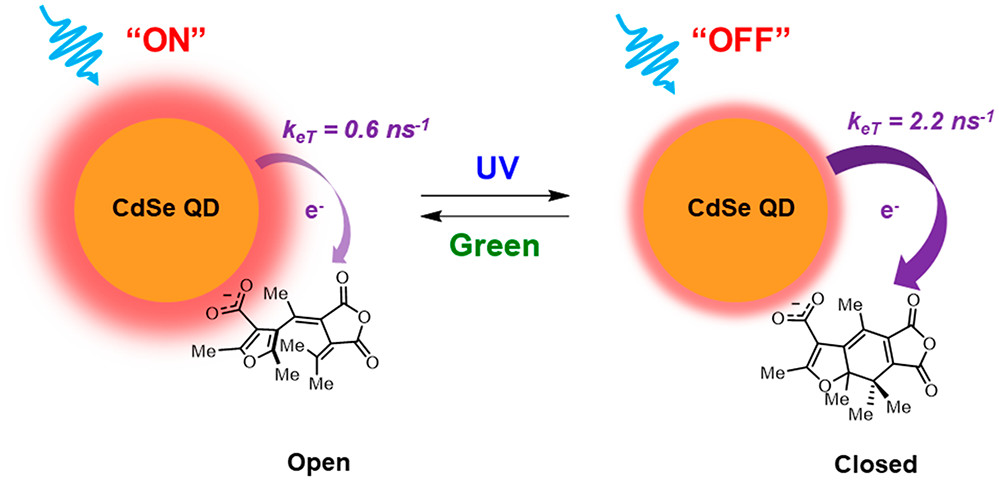 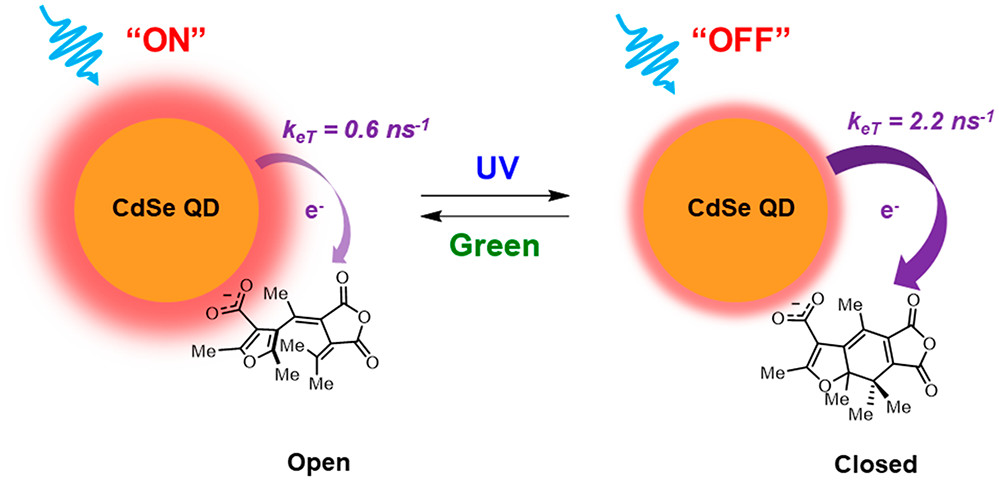 Photochromic furylfulgide carboxylate molecules chemisorbed to the surfaces of quantum dots undergo reversible switching between “closed” and “open” isomers following repeated cycles of ultraviolet and visible illumination, resulting in reversible switching of the quantum dot photoluminescence intensity by 80% due to different rates of photoinduced electron transfer from the quantum dots to the respective molecular isomers.
[Speaker Notes: For more information, please see the following publication (NU-MRSEC IRG-1 PIs in bold): S. Padgaonkar, C. T. Eckdahl, J. K. Sowa, R. López-Arteaga, D. E. Westmoreland, E. F. Woods, S. Irgen-Gioro, B. Nagasing, T. Seideman, M. C. Hersam, J. A. Kalow, and E. A. Weiss, “Light-triggered switching of quantum dot photoluminescence through excited-state electron transfer to surface-bound photochromic molecules,” Nano Lett., 21, 854 (2021).]